Anti-money laundering: matter risk assessments
Andrew Bryan, Anti-Money Laundering Policy Associate 
Declan Brown, AML Regulatory Manager
The AML landscape
Regs are in place to prevent ML/TF

We have a duty to supervise and are engaging with firms

Our supervisory activities are overseen by OPBAS 

Most recent significant overhaul of the regs in 2017
Risk assessments
National Risk Assessment from the Home Office

Our sectoral risk assessment

In firms:

Regulation 18 - firm-wide risk assessment 
Regulation 28(12) - client and matter risk assessments
Risk components & determination of customer due diligence
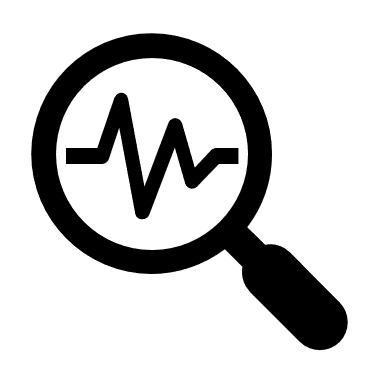 At the core of case risk…
Regulation 28 of the MLRs…

(12) The ways in which a firm complies with the requirement to take customer due diligence measures, and the extent of the measures taken must reflect—

(i)     the risk assessment carried out by the firm under regulation 18(1);

(ii)     its assessment of the level of risk arising in any particular case;
What must go in it?
Based on our publications, and your own regulation 18 risk assessment, consider risks across:
What must go in it?
Other case specifics from Reg 28:

purpose

size of the money or assets

regularity and duration of business relationship
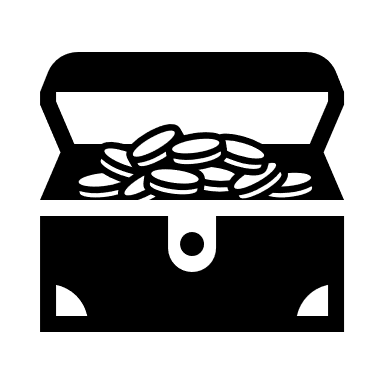 When should I do it?
Do it every matter, for every client

Write it down in case anything goes wrong

Make sure everybody knows how to access it

Make sure everybody can read and understand it
Matter risk assessments
Client Due Diligence (CDD) – Regulation 28(12) and (13) MLR2017
Enhanced Due Diligence (EDD) – Regulation 33(6) MLR
What we are seeing
29% of files did not contain a risk assessment
No identifiable risk level on files
Assuming e-verification is a risk assessment
Conflicting information with FWRA
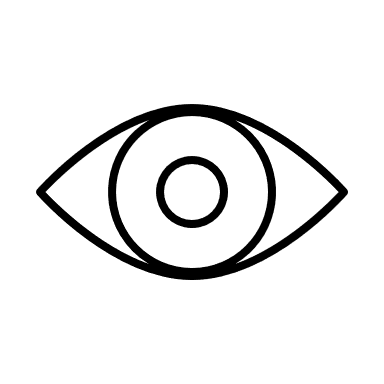 Good practice
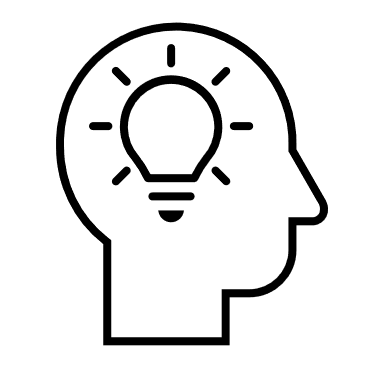 Make sure risk assessments are recorded

Set out factors which fee earners must consider
Review certain milestones
Independent audit (Regulation 21(1)(c))
Bad practice
Not documenting risk assessments
Fee earners not having sight of client/matter risk assessments
Pro forma documents
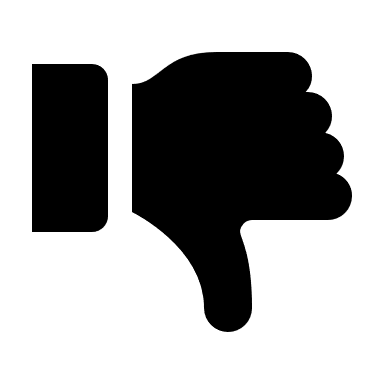 Questions
Submit your questions through the link in the YouTube description
Your views on our Business Plan
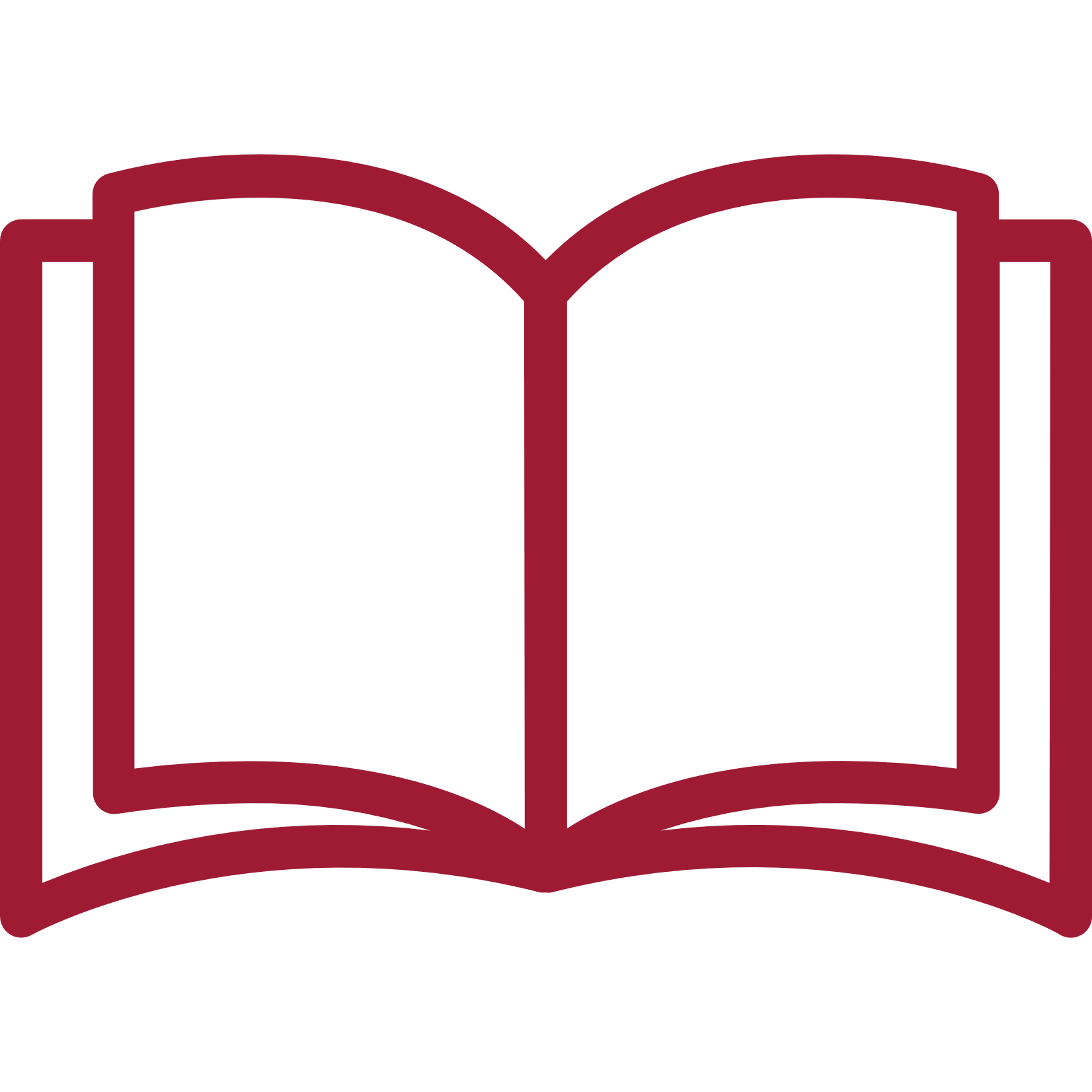 We are consulting on our draft business plan 2021/22 – www.sra.org.uk/consultations 
Outlines how we will allocate our resources and budget

Consultation runs from 6 May-25 June
Tells us your views Business Plan and Budget 2021 - 22 (sra.org.uk)
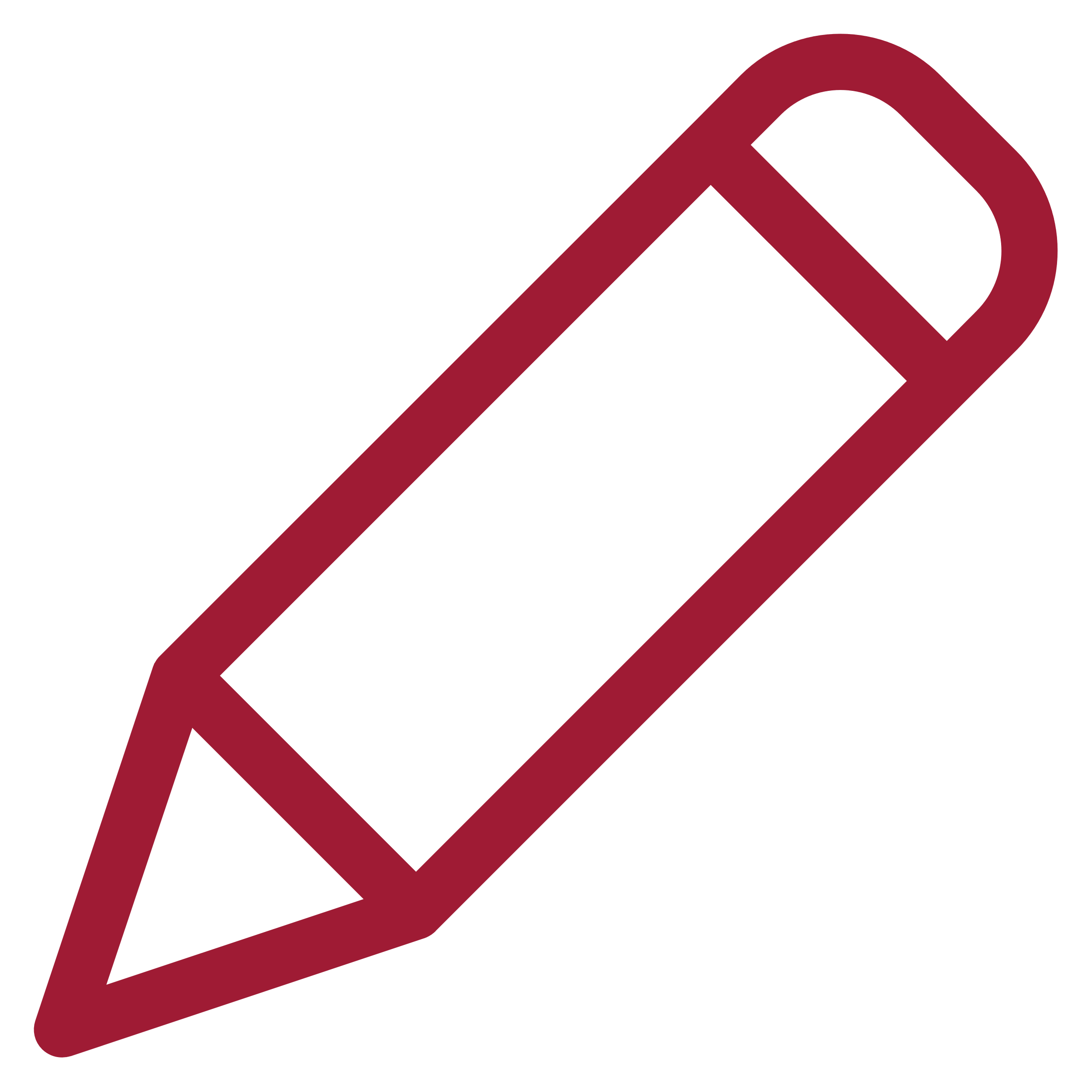 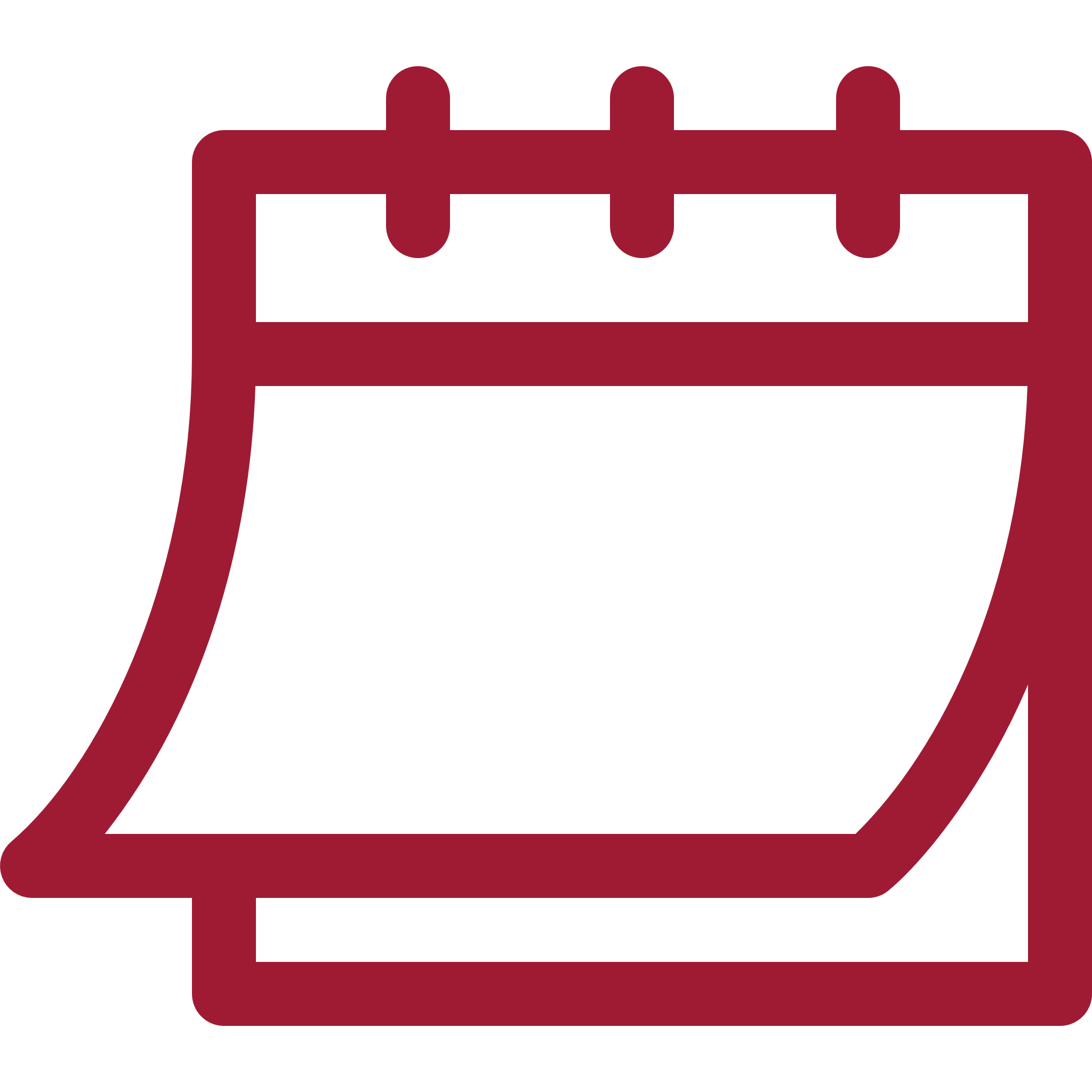 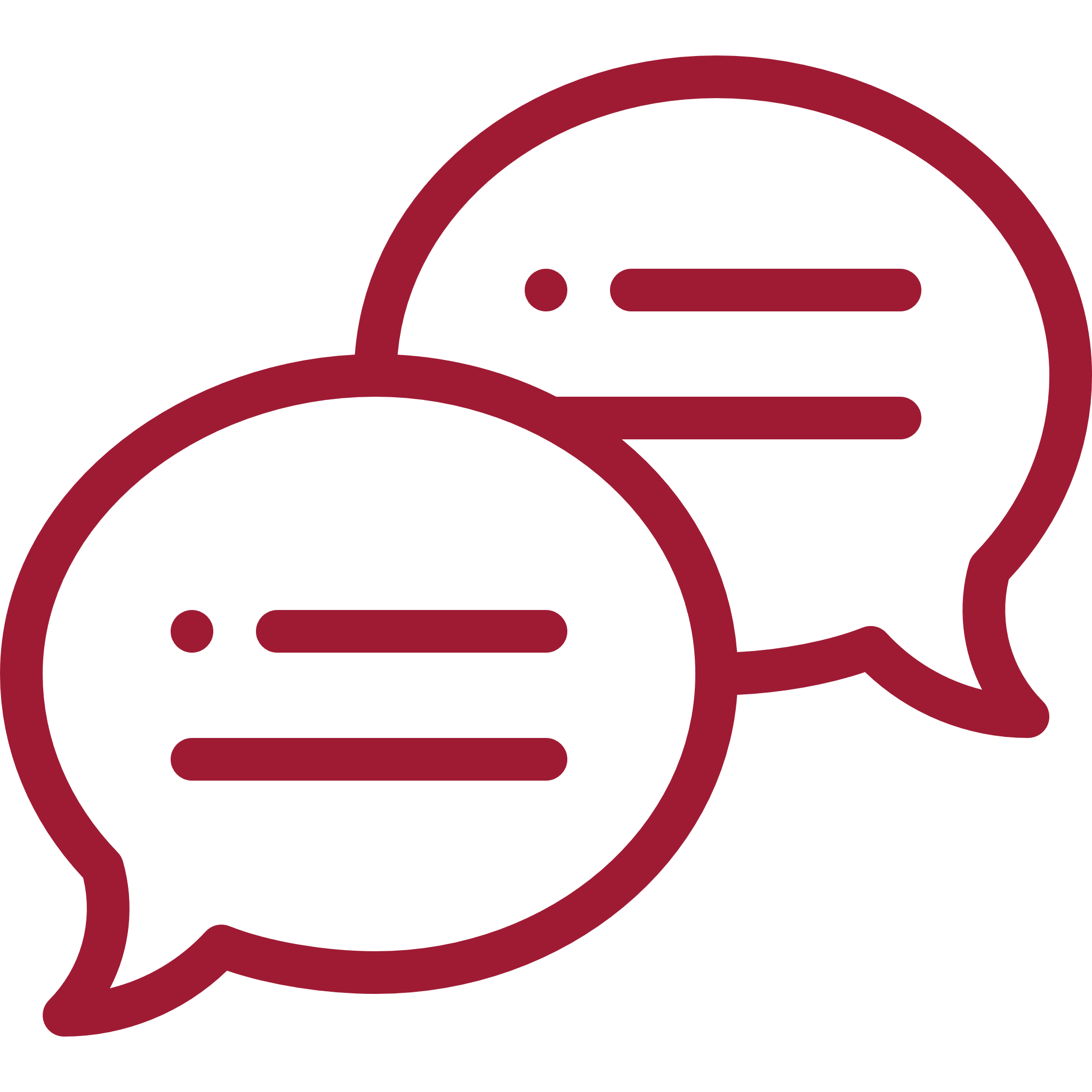